Do Now Activity
Page 4 of your book
Read the Computer Ethics Institute version of the 10 commandments

For each, give an example of how people could break that commandment.
Thou shalt not use a computer to harm other people.
Hacking / Flaming / Trolling / Piracy / Cyberbullying
Do Now Activity
Thou shalt not use a computer to harm other people.
Hacking / Flaming / Trolling / Piracy
Thou shalt not interfere with other people's computer work.
Stealing programs / Alter code without permission
Thou shalt not snoop around in other people's computer files.
Hacking / Reading other people email
Thou shalt not use a computer to steal.
Phishing / Pharming / 
Thou shalt not use a computer to bear false witness.
Creating fake profiles / Misleading people / Catfishing
Do Now Activity
Thou shalt not copy or use proprietary software for which you have not paid (without permission).
Piracy / Licencing / Copyright
Thou shalt not use other people's computer resources without authorisation or proper compensation.
Permissions / Hacking
Thou shalt not appropriate other people's intellectual output.
Plagarism
Thou shalt think about the social consequences of the program you are writing or the system you are designing.
Viruses / Software created for bad
Thou shalt always use a computer in ways that ensure consideration and respect for your fellow humans 
Cyberbullying / Spamming /  Intruding
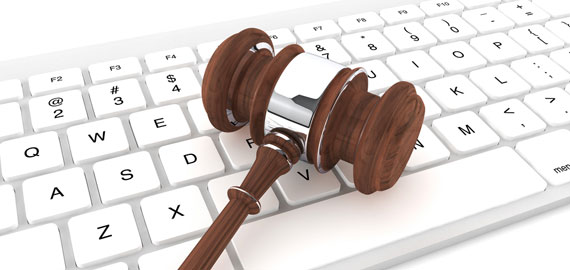 Unit 7Ethical, Legal, Cultural and Environmental Concerns
Progress Indicators
Good – Identify ethical and cultural issues surrounding Computing
Outstanding – Argue for and against technology use for a range of issues
Ethics = moral principles / right and wrong
Ethics
[Speaker Notes: https://www.youtube.com/watch?v=TlO2gcs1YvM]
Surveillance
[Speaker Notes: https://www.youtube.com/watch?v=ATq-XHSXTuI]
Task
Look at each issue on page 5 + 6

Write arguments for and against the use of technology for each issue
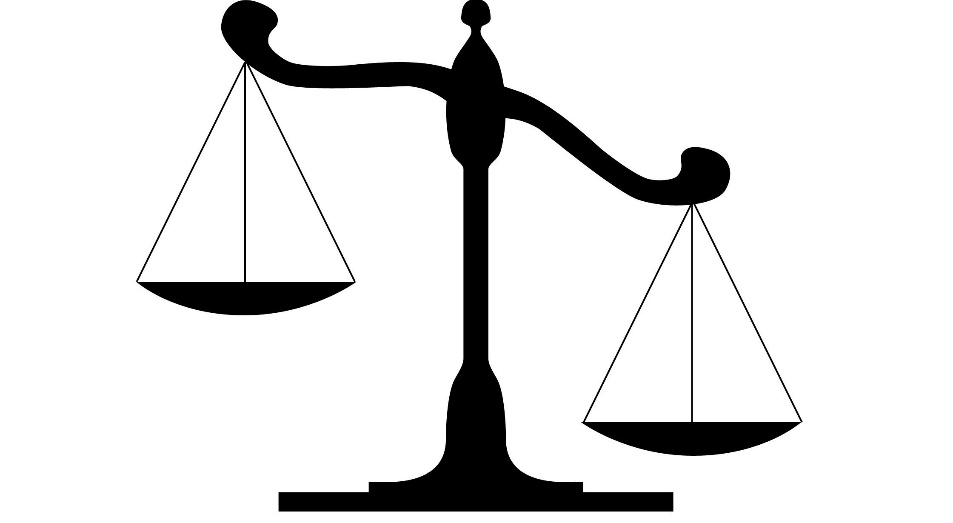 Surveillance
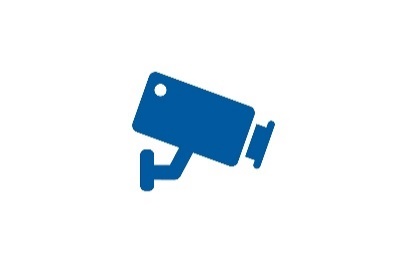 For
Helps prevent crime
Provides useful evidence in prosecutions
People feel safer in areas where surveillance is carried out
Against
People feel it infringes on rights to privacy
Issues where technology isn’t always right
Expensive to implement and maintain (Waste of Money?)
Censorship
For
Prevent illegal material being ready available
Prevent unsuitable material being available
Helps ensure copyright laws are maintained
Against
Difficult to enforce
Could infringe on human rights / freedom of speech
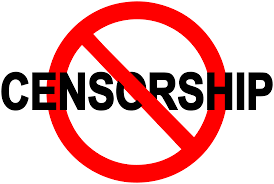 Privacy on the Internet
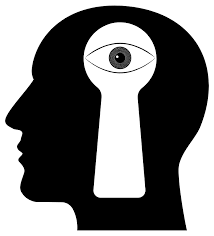 For
People have the right to “Anonymity”
Used to prevent crime 
Against
Cyberbullying increases due to fake profiles
Could infringe on human rights / freedom of speech
Prevent illegal material being ready available
Employment – Use of computers
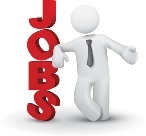 For
Jobs created for skilled computer users (Web Designers / Software engineers / technicians)
Quality/Quantity of work has increased
Businesses can save on wages
Against
Jobs lost due to computers being used to complete work (Manufacturing)
De-skilling some jobs (Print workers today can use DTP software to complete work)
Social Media
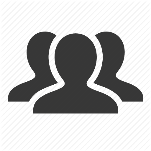 For
People can communicate more efficiently
Share media quickly with other
Entertainment
Advertising products
Against
Cyberbullying / Trolling increased due to fake profiles
Large amounts of data used unethically by companies (Facebook selling data to help influence votes)
Personal information could be obtained
Artificial Intelligence
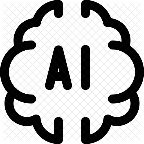 For
Computers used for dealing with mundane/dangerous tasks
Fast decisions
Against
Job losses
Threat of humans loosing of power of AI computers
AI is programmed to do something dangerous